M1.1 Inleiding tot voedselveiligheid 
Hygiëne
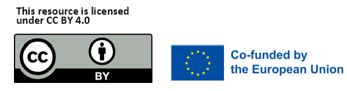 www.3kitchens.eu
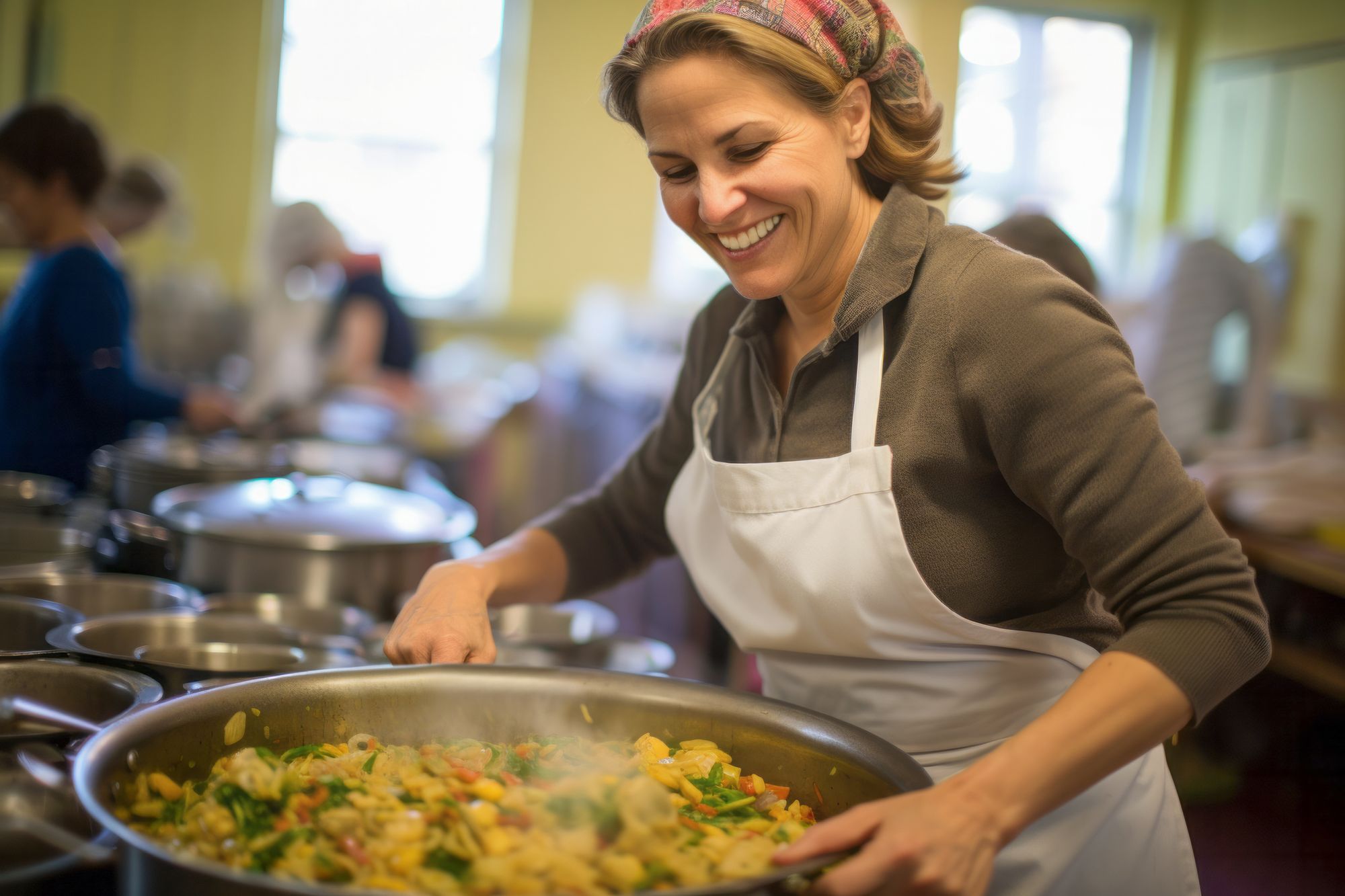 Deze module Voedselveiligheid & Hygiëne heeft als doel je te informeren en voor te lichten over verschillende voedselgerelateerde ziekten, bacteriën, virussen en hoe om te gaan met voedsel. Het doel van deze module is dat je een goede basis legt voor het werken in de keuken of op andere voedselgerelateerde werkplekken.
Een voorbeeld: Het Zweedse voedselagentschap schat dat elk jaar ongeveer 500.000 mensen in Zweden ziek worden door ziekten die veroorzaakt worden door slechte omgang met voedsel.
We willen toch niet dat mensen die voedsel eten dat wij hebben bereid, ziek worden?
01
Diverse gezondheidsrisico's
Voedselveiligheid & Hygiëne
02
Oorzaken van voedselvergiftiging
03
Praktische tips/routines
Voedselproductie met als doel dat voedsel veilig is voor de consument.
04
Basisvereisten in levensmiddelenhygiëne
05
HACCP Gevarenanalyse en kritische controlepunten
Vragen voor zelfreflectie
06
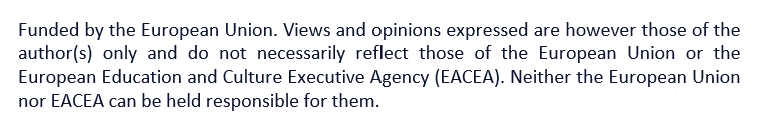 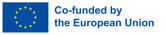 01
Diverse gezondheidsrisico's
Diverse 
Gezondheid 
Gevaren
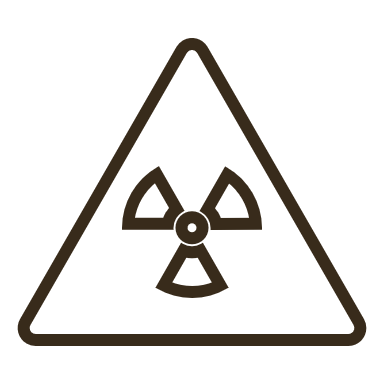 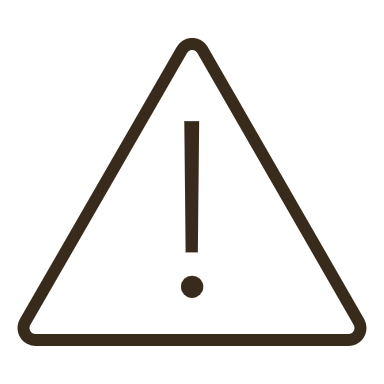 Er zijn vier verschillende soorten gevaren voor de gezondheid:
01
02
03
04
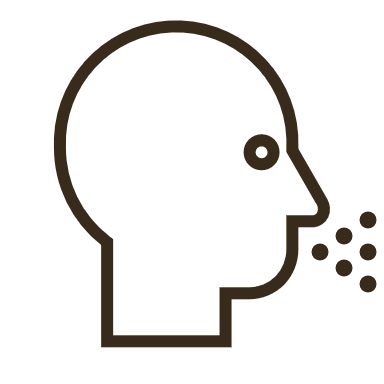 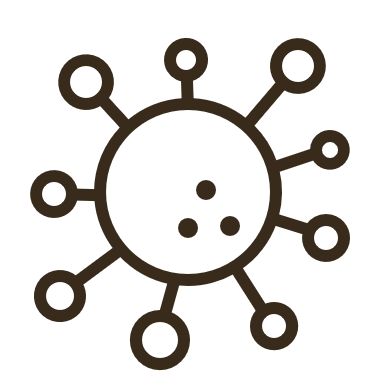 Chemische gevaren 

Deze stoffen kunnen aanwezig zijn in voedsel door verschillende stadia van de productie, verwerking/bereiding of transport. Chemische gevaren kunnen ook het gevolg zijn van milieuverontreiniging.
Fysieke gevaren 

Fysische gevaren zijn vreemde materialen die onbedoeld worden toegevoegd aan voedingsproducten of natuurlijk voorkomende objecten die een gevaar vormen voor de consument.
Allergenen

Allergenen zijn anders onschuldige stoffen die een allergische reactie kunnen uitlokken bij gevoelige personen.
Microbiologische voedselgevaren

Microbiologische voedselgevaren, wanneer voedsel besmet raakt door micro-organismen die kunnen voorkomen in lucht, voedsel, water, afval, bodem, dieren en het menselijk lichaam.
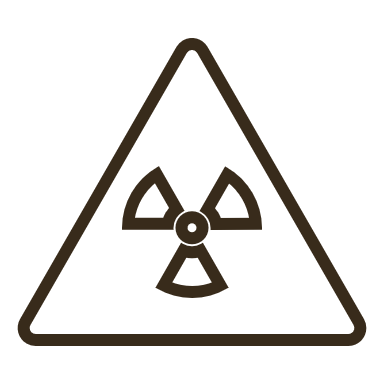 01
Chemische gevaren
Deze stoffen kunnen aanwezig zijn in voedsel door verschillende stadia van de productie, verwerking/bereiding of transport. Chemische gevaren kunnen ook het gevolg zijn van milieuverontreiniging.
Natuurlijke gifstoffen - Voorbeelden zijn giftige paddenstoelen of solanine in aardappelen (groene aardappelen die tijdens de teelt en opslag zijn blootgesteld aan zonlicht). 
Milieuverontreinigende stoffen - waaronder polychloorbifenylen (PCB's), dioxinen en broomhoudende vlamvertragers, maar ook metalen zoals arseen, cadmium, lood en kwik.
Procesverontreinigingen - Dit kan gebeuren door het verhitten van bepaalde materialen die giftige stoffen afgeven aan het voedsel omdat ze niet geschikt zijn voor verhitting, machinewas of hergebruik. 
Keukenreinigingsmiddelen zijn vaak sterk en bijtend en mogen niet worden bewaard waar voedsel wordt bewaard.
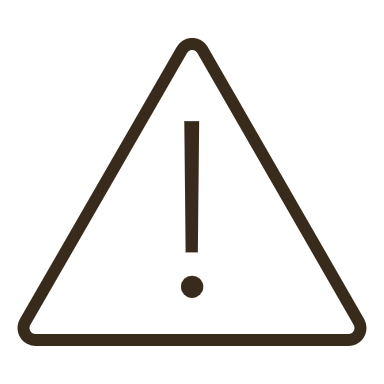 02
Fysieke gevaren
Fysische gevaren zijn vreemde materialen die onopzettelijk in voedingsproducten terechtkomen of natuurlijk voorkomende voorwerpen die een gevaar vormen voor de consument.
Natuurlijke voorwerpen, zoals botten, stenen, stokken, kraakbeenachtige delen, insecten, schelpen enz.
Vreemde voorwerpen uit het bedrijf, glas, plastic, metaal, paperclips, potloden, papier of onderdelen van gereedschap, uitwerpselen van ongedierte.
Vreemde persoonlijke voorwerpen (misschien van het personeel), haar, nagels, pleisters, sieraden, sigarettenpeuken.
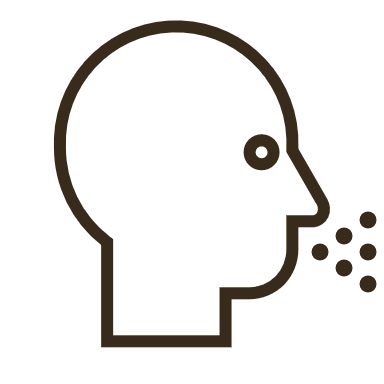 03
Allergenen
Allergenen Allergenen zijn anders onschadelijke stoffen die een allergische reactie kunnen uitlokken bij gevoelige personen.
Er zijn 14 veelvoorkomende allergenen die volgens de EU-wetgeving op voedseletiketten en menu's moeten worden vermeld. 3 veelvoorkomende allergenen zijn:
Noten en pinda's kunnen een anafylactische shock, ademhalingsmoeilijkheden, bewustzijnsverlies enz. veroorzaken. Spoedeisende zorg is nodig.
Gluten, voor mensen die aan coeliakie lijden, gluten beschadigen de slijmvliezen in de darmen, gluten zitten in tarwe, rogge, gerst, enz.
Een melkallergie kan ernstig zijn. Het is belangrijk dat je een melkallergie niet verwart met lactose-intolerantie.
Het is belangrijk om veilig voedsel te serveren aan mensen met allergieën
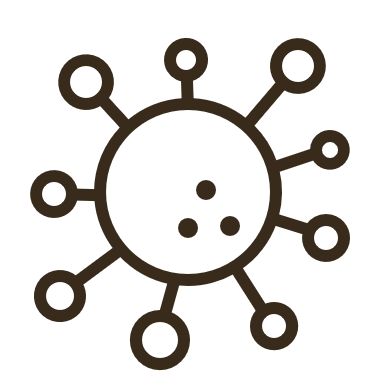 04
Microbiologische voedselgevaren
Microbiologisch voedselgevaar ontstaat wanneer voedsel wordt besmet door micro-organismen die kunnen voorkomen in lucht, voedsel, water, afval, bodem, dieren en het menselijk lichaam.
Schimmel verspreidt zich door de lucht en heeft niet veel water nodig om te groeien. Een geschikte temperatuur, onjuiste opslag of te lang bewaren zorgt ervoor dat schimmel gaat groeien. 
Bacteriën groeien bij kamertemperatuur, daarom moeten we ze snel koelen. Bacteriën groeien het snelst bij 37 graden en de risicozone is 5 tot 60 graden.
Virussen hebben, in tegenstelling tot bacteriën, levende cellen nodig om ziektes te veroorzaken, ze worden getransporteerd tussen voedsel en mensen. 
Parasieten kunnen gevonden worden in water, vlees, vis, enz. Om voedsel te beschermen tegen besmetting en te voorkomen dat ziekteveroorzakende micro-organismen groeien, moet je het op de juiste manier behandelen, op de juiste manier bewaren en in sommige gevallen boven de 72 graden koken.
02
Oorzaken van voedselvergiftiging
Oorzaken van voedselvergiftiging
Je kunt bacteriën en virussen niet met het oog zien. Daarom kan het moeilijk zijn om te weten of wat we serveren goed is.  Daarom moeten we nadenken over hoe we het eten koken en bereiden om voedselvergiftiging te voorkomen.
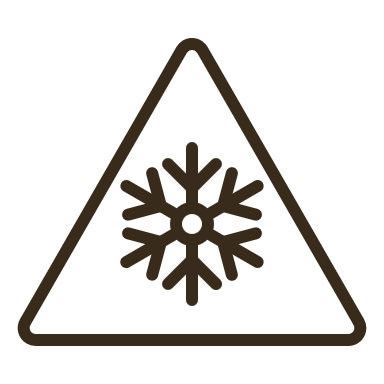 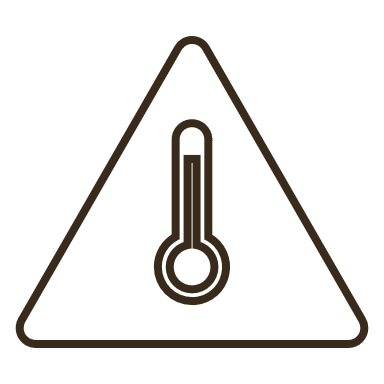 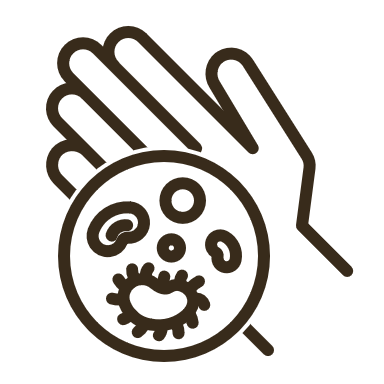 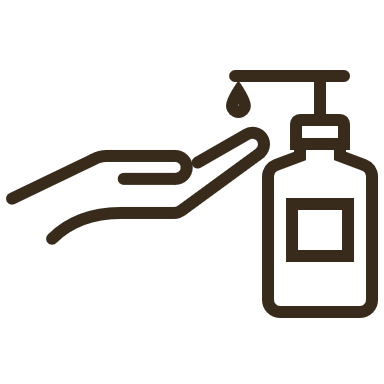 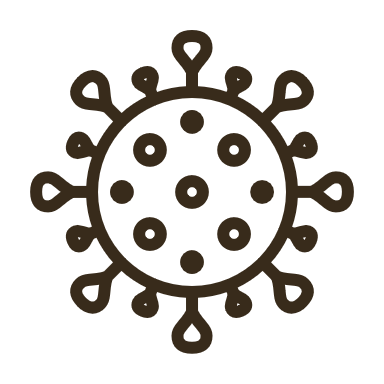 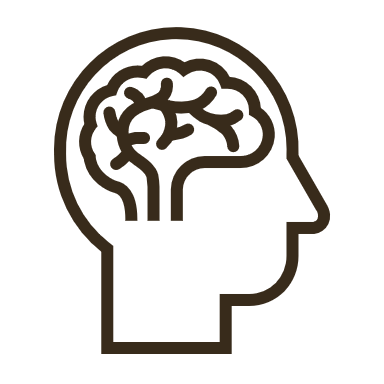 07
06
05
04
03
02
01
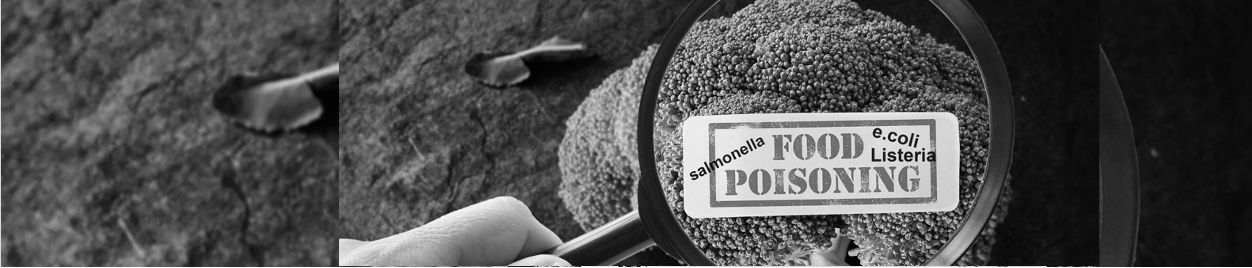 Kruisbesmetting
Gebruik van besmet voedsel
Gebrek aan hygiëne
Dragers van infectie in de keuken
Onjuiste koeling
Onvoldoende verwarming / koeling
Gebrek aan kennis bij het personeel
03
Praktische tips / routines
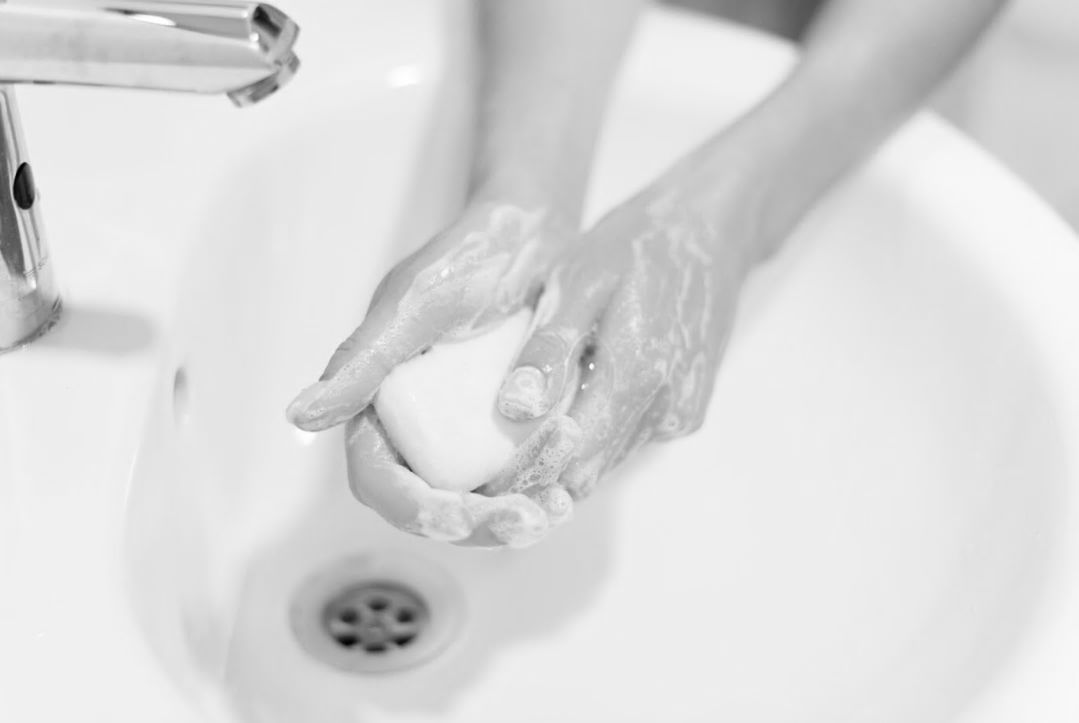 Praktische tips & routines
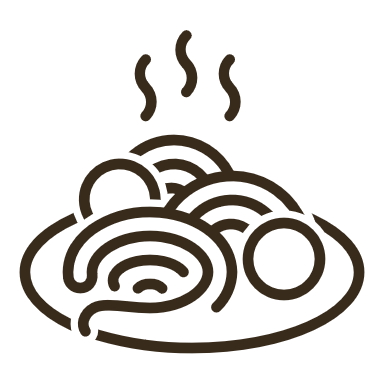 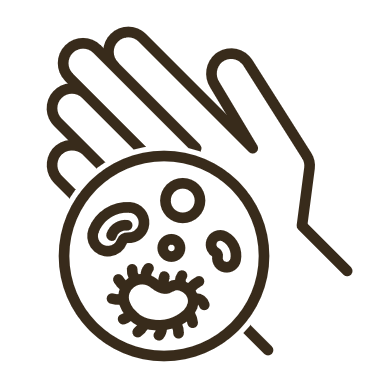 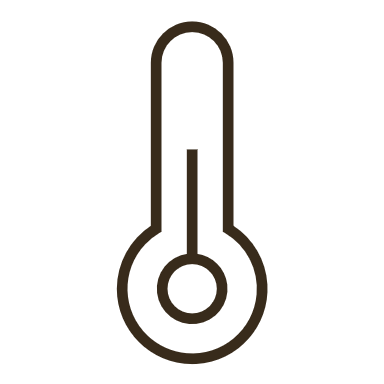 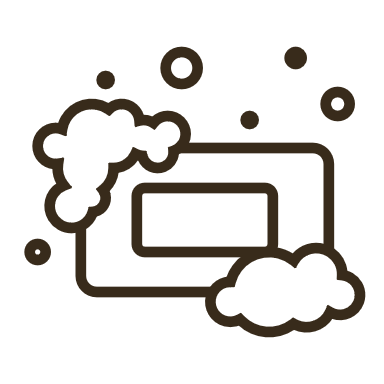 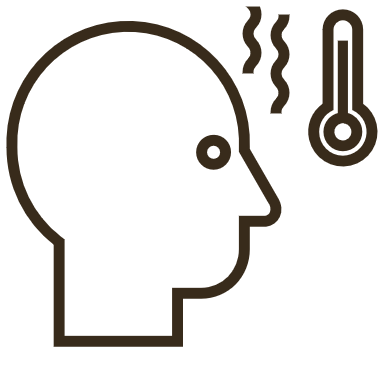 05
04
03
02
01
Scheid rauw vlees/vis van kant-en-klare gerechten
Kook nooit voor anderen als je ziek bent
Handen wassen
Bewaar voedsel op de juiste temperatuur
De voedselbereidingsruimte schoonmaken
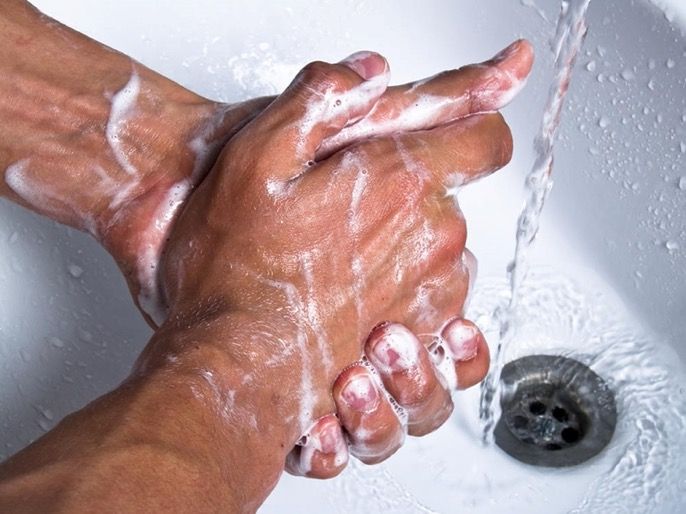 01
Handen wassen
Was je handen met water en zeep voordat je voedsel gaat hanteren en nadat je bijvoorbeeld naar het toilet bent geweest, met afval hebt omgegaan, hebt schoongemaakt of verschillende groepen voedsel hebt gehanteerd.
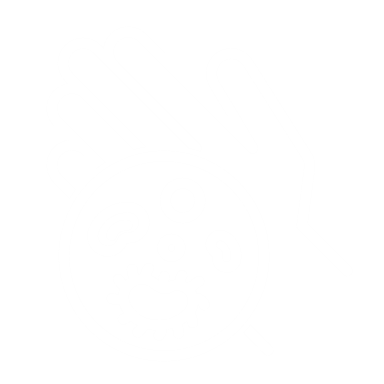 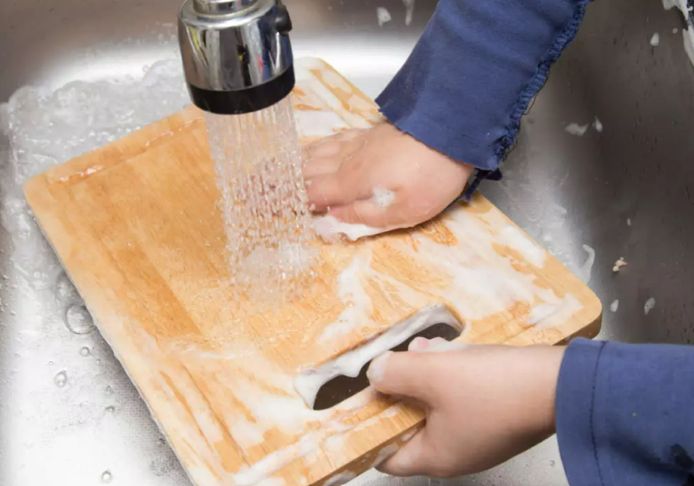 02
De voedselbereidingsruimte schoonmaken
Gebruik schoon keukengerei en hanteer voedsel op schone oppervlakken. Veel voorkomende infectieverspreiders in de keuken zijn messen, snijplanken en vaatdoekjes. Reinig de ruimte waar het voedsel wordt bereid en messen of ander keukengerei tussen elke stap - bijvoorbeeld na het maken van de salade en voor het snijden van het vlees (tips: gebruik kleurgecodeerde snijplanken, bijvoorbeeld een groene voor groenten en een rode voor kip).
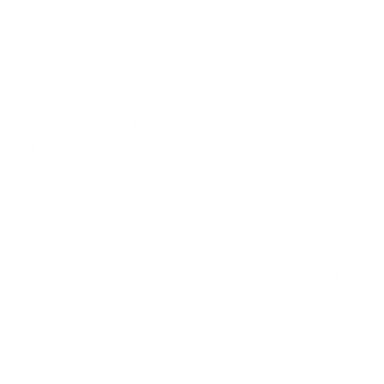 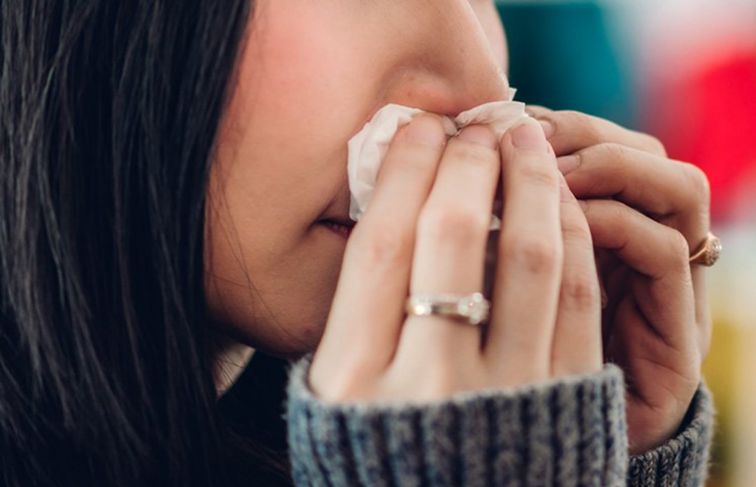 03
Kook nooit voor anderen als je ziek bent
Een basisregel om voedselvergiftiging te voorkomen is om nooit voor anderen te koken als je ziek bent.

Verkoudheid, maagkwalen, diarree en andere ziekten kunnen worden verspreid via voedsel. Zelfs in kleine wondjes zitten vaak bacteriën.
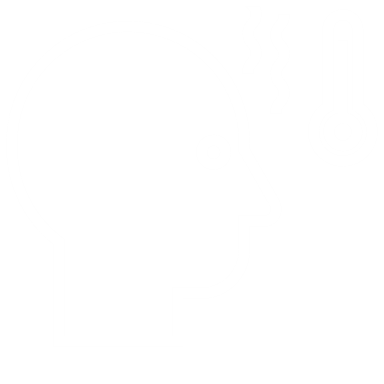 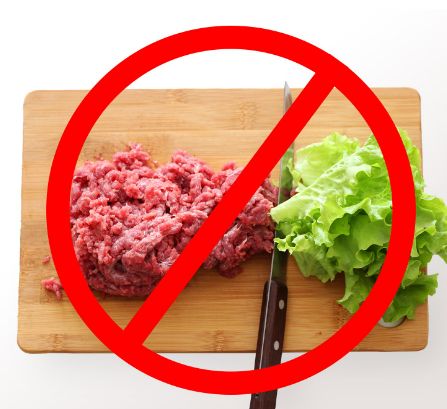 04
Scheid rauw vlees/
vis uit kant-en-klare gerechten
Houd verschillende voedingsmiddelen apart om kruisbesmetting te voorkomen. Kruisbesmetting betekent dat bacteriën of allergenen worden overgedragen van de ene voedselgroep naar de andere. 
Het kunnen bijvoorbeeld bacteriën zijn van een rauwe kip die op een slablad terechtkomt. Als de kip wordt gekookt, gaan de meeste bacteriën dood. Maar omdat sla normaal gesproken niet wordt verhit voordat het wordt gegeten, is er een groot risico dat degene die de salade eet ziek wordt. Om kruisbesmetting te voorkomen.
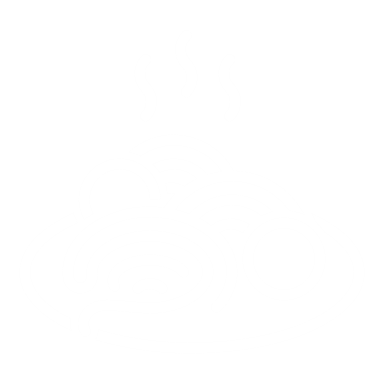 05
Bewaar voedsel op de juiste temperatuur
Bewaar voedsel op de juiste temperatuur - Bewaar rauw vlees, kip en zeevruchten apart (onderin de koelkast of het liefst in een aparte koelkast) van andere producten. De groei van bacteriën wordt sterk beïnvloed door de temperatuur in hun omgeving. 
De meeste bacteriën gedijen en groeien bij ongeveer 25-40°C. Het voedsel moet koud of warm worden bewaard. Houd er rekening mee dat de houdbaarheid van de producten samenhangt met de bewaartemperatuur.
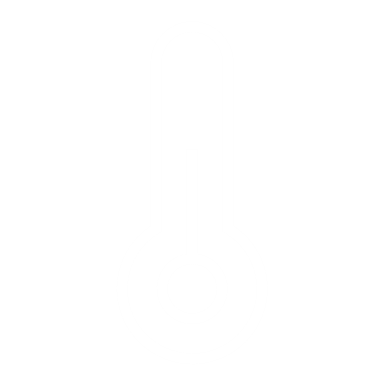 04
Basisvereisten 
in levensmiddelenhygiëne
Voedselveiligheidscontrole
Alle bedrijven zijn door de nationale autoriteiten verplicht om een controlesysteem voor voedselveiligheid te implementeren, d.w.z. een manier om te voorkomen dat de consument (gast) ziek wordt. 
Deze systemen zijn meestal gebaseerd op routines die je helpen om controle te hebben over temperaturen, regels, hygiëne en opslag.
Om dit te garanderen is passende training vereist. Iedereen die met voedsel omgaat, in welke vorm dan ook, moet training krijgen van de werkplek of uit eigen verantwoordelijkheid.
07
06
05
04
03
02
01
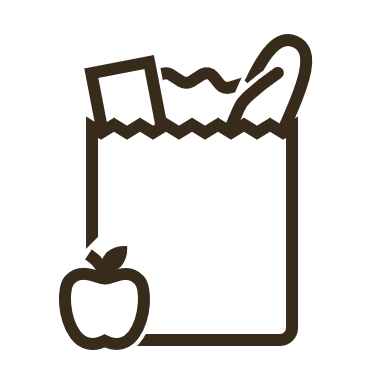 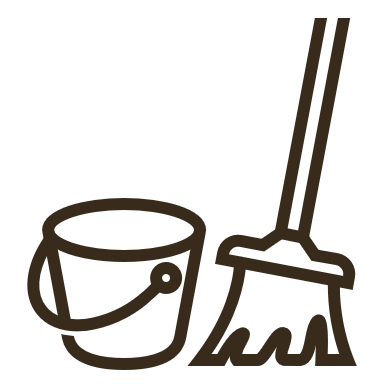 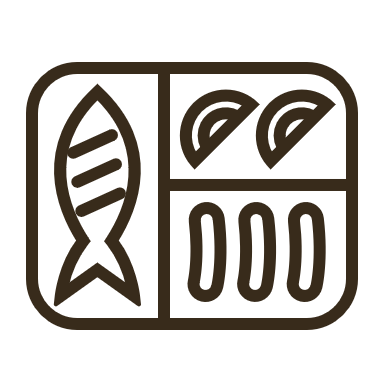 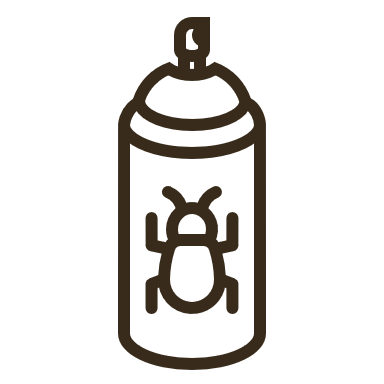 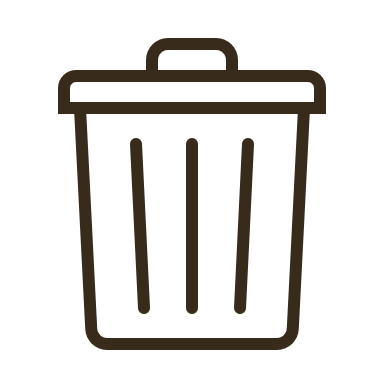 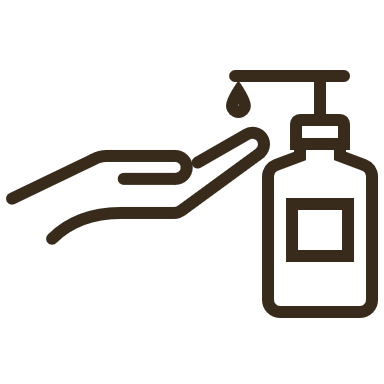 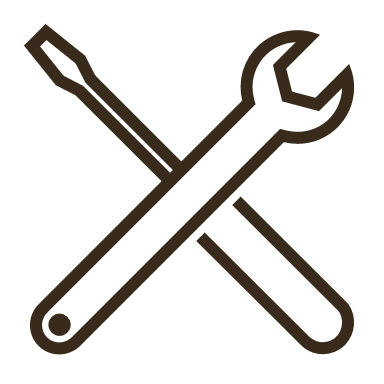 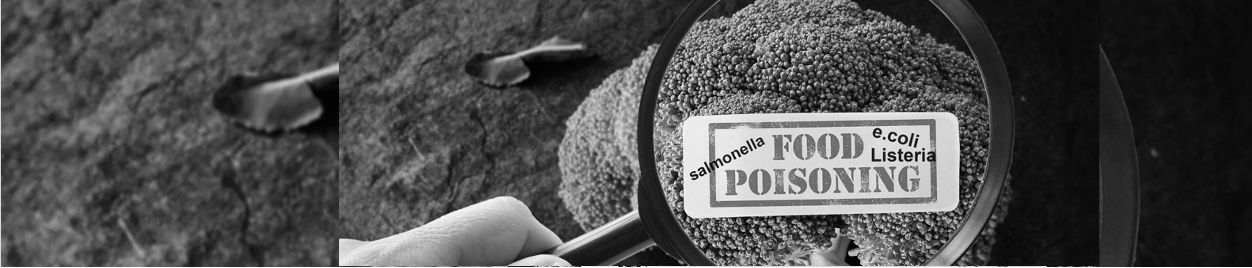 Ongedierte
Onderhoud van gebouwen en apparatuur
Afvalbeheer
Schoonmaken
Opslag en productscheiding
Van supermarkt tot keuken
Persoonlijke hygiëne
01
Persoonlijke hygiëne
Persoonlijke hygiëne houdt in dat je de hygiëneregels begrijpt, gepaste werkkledij draagt, zo weinig mogelijk juwelen draagt, niet naar het werk gaat als je ziek bent, enz. Handen wassen moet een instinctieve routine worden. 

Mensen zijn dragers van veel micro-organismen en soms dragen we ook micro-organismen bij ons die voedselvergiftiging of ziekte kunnen veroorzaken. Om het risico tot een minimum te beperken, is het daarom belangrijk om jezelf schoon en gezond te houden en werkkleding te gebruiken die je op het werk aantrekt.
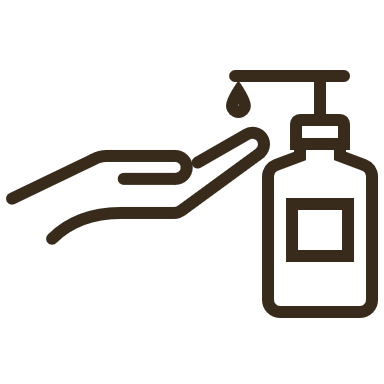 02
Van supermarkt tot keuken
Ontvangst van goederen: Controleer of de verpakking compleet en schoon is, of de temperaturen correct zijn en of de transportvoertuigen hygiënisch worden gehouden zonder sporen van ongedierte? Eventuele afwijkingen moeten worden gemeld aan de leverancier.
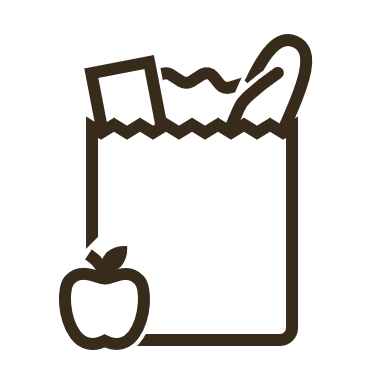 03
Opslag en productscheiding
Weet hoe je de verschillende soorten voedsel op de juiste manier moet opslaan om kruisbesmetting te voorkomen. Pas bij droge opslag op voor besmetting door personeel of ongedierte, enz. 
Gebruik het FIFO-principe - first in, first out. Dit is vooral belangrijk bij bederfelijk voedsel.
Vergeet niet om rauw vlees en rauwe vis te scheiden van ander voedsel. Sluit verpakkingen opnieuw en dek geopende items af. Vermijd vuile dozen. Vermijd opslag op de vloer.
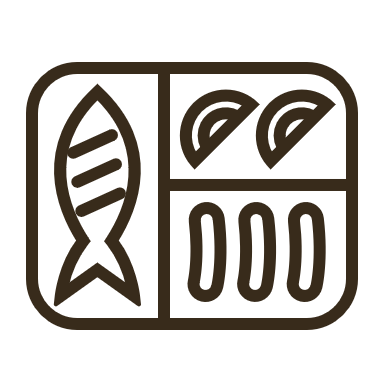 04
Schoonmaken
Er zijn duidelijke procedures nodig. Een programma dat beschrijft wat er schoongemaakt moet worden, hoe vaak en op welke manier is waardevol.
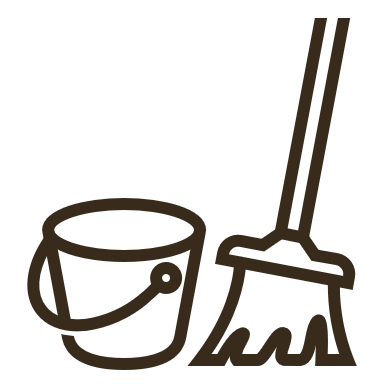 05
Afvalbeheer
Er moeten routines zijn voor het verwerken van afval, er moeten geschikte containers zijn en ze moeten dagelijks geleegd worden. Ongedierte wordt aangetrokken door afval, vooral etensresten. Was je handen na het hanteren van afval.
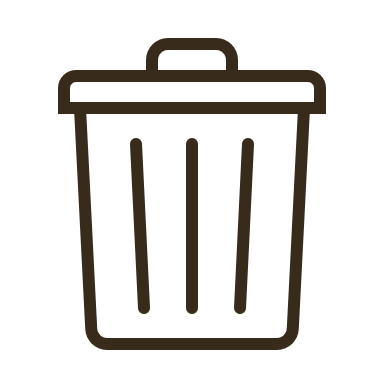 06
Ongedierte
Het is aan te raden om een systeem te hebben voor de preventie en beheersing van ongedierte en insecten. Het is gemakkelijker om ongedierte te voorkomen dan om het te elimineren. Ongedierte gedijt op 3 factoren: voedsel, onderdak en water.
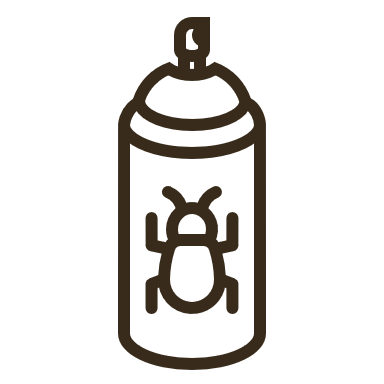 07
Onderhoud van gebouwen en apparatuur
Het is belangrijk dat je de keuken en het pand schoon kunt houden en dat machines en koelers enz. goed werken. Oppervlakken moeten intact en glad zijn voor een goede keukenhygiëne. Gebroken of beschadigde voorwerpen zijn moeilijk schoon te maken.
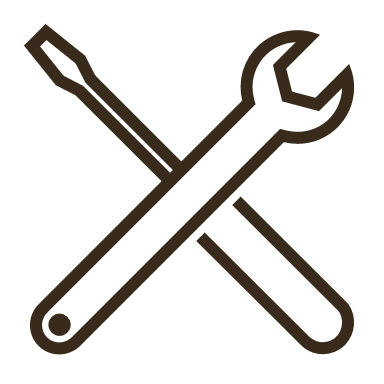 05
HACCP Gevarenanalyse en kritische controlepunten
HACCP - Gevarenanalyse en kritische controlepunten
HACCP is een beheersysteem voor voedselveiligheid waarmee we alle gevaren die een gevaar kunnen vormen voor de bereiding van veilig voedsel kunnen identificeren en beheersen. Met behulp van 7 principes helpt het ons om
vaststellen wat er mis kan gaan
plan om het te voorkomen
zorg ervoor dat je het doet.
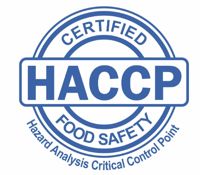 HACCP - Gevarenanalyse en kritische controlepunten
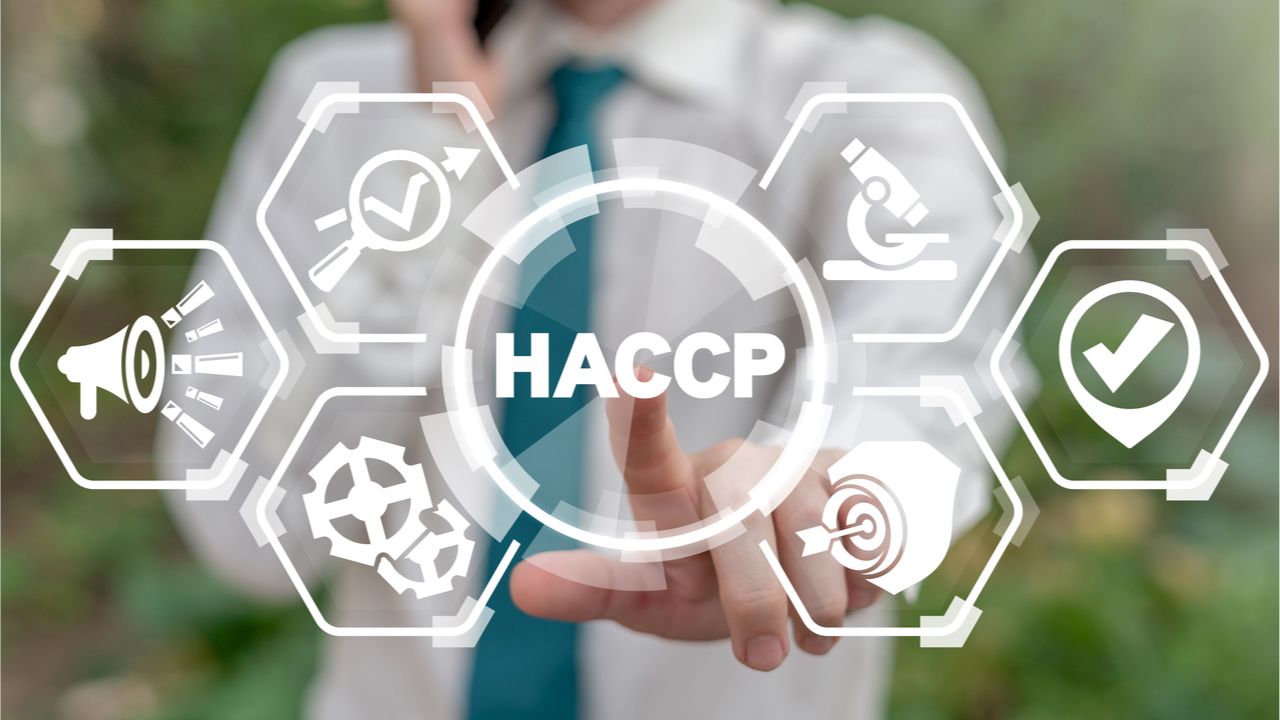 07
06
05
04
03
02
01
Vastleggen van procedures voor het bijhouden van gegevens
Verificatieprocedures opstellen
Corrigerende maatregelen vaststellen
Een controlesysteem opzetten
Kritische grenzen instellen
Kritische controlepunten (CCP's) bepalen
Een gevarenanalyse uitvoeren
Principe
01
De gevaren identificeren
De toepassing van dit principe houdt in dat de stappen in het proces worden opgesomd en dat wordt vastgesteld waar belangrijke gevaren kunnen optreden. (bijv. inkoop, levering, opslag, bereiding, koken, koelen, enz.) in de keuken en vaststellen wat er mis kan gaan.
Principe
02
Kritische controlepunten (CCP's) bepalen
Een kritisch controlepunt (CCP) is een punt, stap of procedure waarop controle kan worden toegepast en een gevaar voor de voedselveiligheid kan worden voorkomen, geëlimineerd of tot een aanvaardbaar niveau gereduceerd.
Principe
03
Kritische grenzen vaststellen
De kritische limiet is meestal een maat zoals tijd, temperatuur, wateractiviteit, pH, gewicht of een andere maat die gebaseerd is op wetenschappelijke literatuur en/of regelgevende normen.
Principe
04
Vastleggen van controleprocedures
Monitoringprocedures moeten beschrijven hoe de meting wordt uitgevoerd, wanneer de meting wordt uitgevoerd, wie verantwoordelijk is voor de meting en hoe vaak de meting wordt uitgevoerd tijdens de productie.
Principe
05
Corrigerende maatregelen vaststellen
Dit omvat meestal de identificatie van de problemen en de stappen die zijn genomen om ervoor te zorgen dat het probleem zich niet meer voordoet.
Principe
06
Verificatieprocedures opstellen
Dit omvat meestal de identificatie van de problemen en de stappen die zijn ondernomen om ervoor te zorgen dat het probleem zich niet meer voordoet.
Principe
07
Vastleggen van procedures voor registratie en documentatie
Een belangrijk onderdeel van het HACCP-plan is het vastleggen van informatie die kan worden gebruikt om te bewijzen dat het voedsel veilig is geproduceerd. De administratie moet ook informatie bevatten over het HACCP-plan.
06
Vragen voor 
zelfreflectie
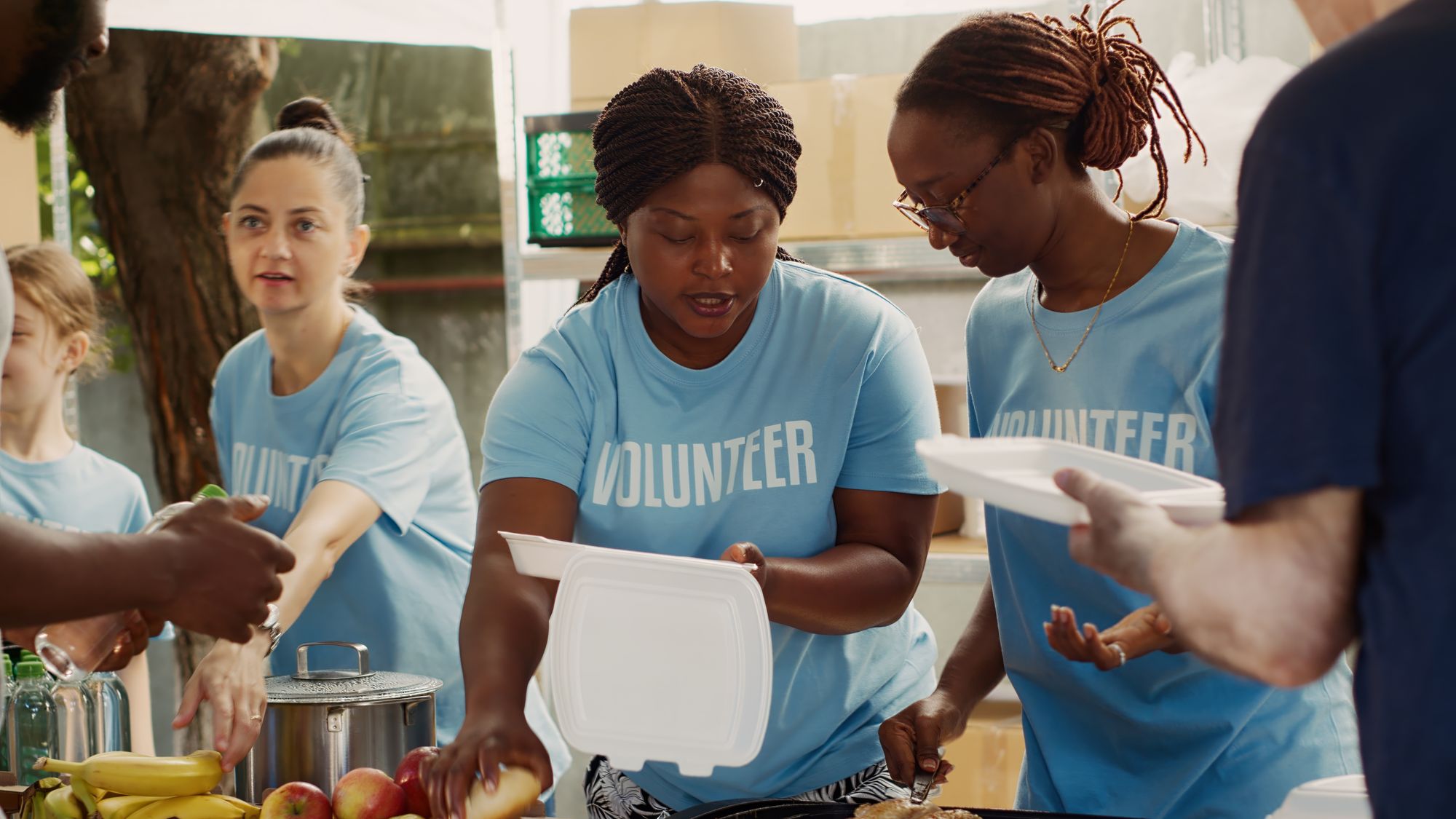 Gebruik materialen die zijn goedgekeurd voor voedsel. Let op het glas- en vorksymbool.         Ja o Nee o (Chemische gevaren)
........................................................................................................................................................................................................
Is er een verschil tussen melkallergie en lactose-intolerantie? 	
Ja o Nee o (allergene gezondheidsrisico's)
........................................................................................................................................................................................................
Bacteriën groeien het snelst bij 37 graden en de risicozone is 30 tot 55 graden.
 Ja o Nee o (Bacteriegroei)
........................................................................................................................................................................................................
Is het waar dat je bacteriën niet met je eigen oog kunt zien? 
Ja o Nee o (Oorzaken van voedselvergiftiging)
........................................................................................................................................................................................................
Is het goed als de temperatuur in de vriezer lager is dan - 18 °C? Ja o Nee o (Basistips, praktische oefeningen)
........................................................................................................................................................................................................
Iedereen die op wat voor manier dan ook met voedsel omgaat, moet een training krijgen op de werkplek Ja o Nee o (Basisvereisten voor voedselhygiëne)
........................................................................................................................................................................................................
Is HACCP, de zeven principes, belangrijk voor de voedingssector?
Ja o Nee o (HACCP, Hazard Analysis and Critical Control Points)
Vragen + verklaringen voor 
zelfreflectie
Goed gedaan. Je hebt module 1.1 afgerond.
Inleiding tot voedselveiligheid 
Hygiëne
www.3kitchens.eu